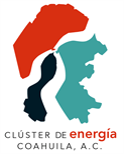 Nombre de responsable: C.P. Alejandra Guajardo Alvarado
Fecha de actualización y/o revisión: Septiembre de 2020